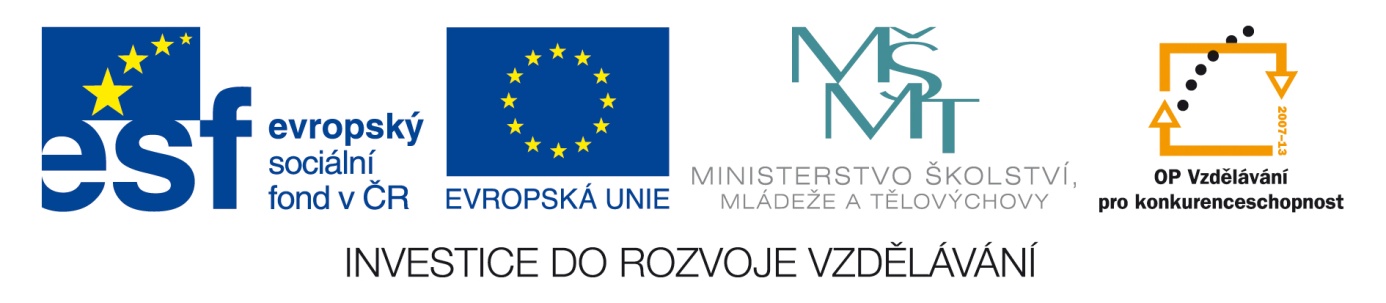 Tento materiál byl vytvořen v rámci projektu 
Operačního programu Vzdělávání pro konkurenceschopnost.
Příjemce:
ZŠ a MŠ České Velenice
Třída Čsl. legií 325
378 10 Č. Velenice
Projekt MŠMT ČR	EU PENÍZE ŠKOLÁM
Číslo projektu 	CZ.1.07/1.4.00/21.2082
Název projektu školy 	S počítačem to jde lépe
Klíčová aktivita:   III/2	Inovace a zkvalitnění výuky prostřednictvím ICT
Autor: Mgr. Jiřina Poláková
Název materiálu: Wolfgang Amadeus Mozart
Identifikátor DUM: 		VY_32_Inovace_II_1_06 HV
Vzdělávací oblast: 		Umění a kultura
Vzdělávací obor: 		Hudební výchova
Téma: 			Wolfgang Amadeus Mozart
Ročník:	 		7.
Stručná anotace: 
Tento materiál je vytvořen pro seznámení se s dílem hudebního skladatele W. A. Mozarta.
Prohlašuji, že při tvorbě výukového materiálu jsem respektoval(a) všeobecně užívané právní a morální zvyklosti, autorská a jiná práva třetích osob, zejména práva duševního vlastnictví (např. práva k obchodní firmě, autorská práva k software, k filmovým, hudebním a fotografickým dílům nebo práva k ochranným známkám) dle zákona 121/2000 Sb. (autorský zákon). Nesu veškerou právní odpovědnost za obsah a původ svého díla.
Prohlašuji dále, že výše uvedený materiál jsem ověřil(a) ve výuce a provedl(a) o tom zápis do TK.
Dávám souhlas, aby moje dílo bylo dáno k dispozici veřejnosti k účelům volného užití (§ 30 odst. 1 zákona 121/2000 Sb.), tj. že k uvedeným účelům může být kýmkoliv zveřejňováno, používáno, upravováno a uchováváno.

Wolfgang Amadeus Mozart
W.A. Mozart
*1756 Salzburg – 1791 Vídeň
klasicistní hudební skladatel, klavírní virtuos a geniální hudebník
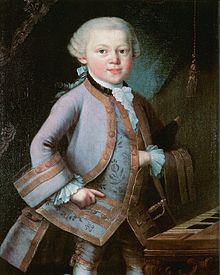 díla
Opery:
Don Giovanni
Figarova svatba
Kouzelná flétna
Symfonie:
Haffnerova
Pražská
Jupiterova
Rekviem
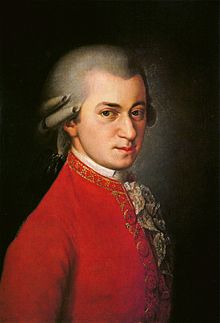 Mozart složil celkem 262 děl. Své první v 5 letech. 
Jeho otec Leopold a matka Anna Marie ho od malička k hudbě vedli. 
V dospělosti žil ve Vídni, kde skládal i pro Vídeňského císaře. Zemřel ve 35 letech na infekční nemoc.
 Své poslední dílo rekviem již nedokončil.
Metodické zhodnocení, návod: 
Stručné metodické zhodnocení, pravidla práce s materiálem.
Požadavky: PC s připojením k internetu
Tato prezentace slouží k seznámení se s dílem hudebního skladatele W. A. Mozarta. Žáci se seznámí s jeho životem a poslechnou si hudební ukázky.
Práce se vydařila podle představ, studenti pracovali, jak měli. Časová dotace je cca 30 minut.
Pracovní list byl odpilotován v VII. ročníku a to dne 3. 12. 2013 dle metodického návodu, žáci pracovali se zájmem.
Použité zdroje:
Wolfgang Amadeus Mozart 1. [online]. [cit. 2013-02-14]. Dostupné z: http://cs.wikipedia.org/wiki/Soubor:Wolfgang-amadeus-mozart_1.jpg. In: Wikipedia: the free encyclopedia [online]. San Francisco (CA): Wikimedia Foundation, 2001- [cit. 2013-05-26]. Dostupné z: Wolfgang Amadeus Mozart 1. [online]. [cit. 2013-02-14]. Dostupné z: http://cs.wikipedia.org/wiki/Soubor:Wolfgang-amadeus-mozart_1.jpg 

Wolfgang Amadeus Mozart 2. [online]. [cit. 2013-02-14]. Dostupné z: http://cs.wikipedia.org/wiki/Soubor:Wolfgang-amadeus-mozart_2.jpg. In: Wikipedia: the free encyclopedia [online]. San Francisco (CA): Wikimedia Foundation, 2001- [cit. 2013-05-26]. Dostupné z: Wolfgang Amadeus Mozart 2. [online]. [cit. 2013-02-14]. Dostupné z: http://cs.wikipedia.org/wiki/Soubor:Wolfgang-amadeus-mozart_2.jpg 

Wolfgang Amadeus Mozart. [online]. [cit. 2013-02-14]. Dostupné z: http://cs.wikipedia.org/wiki/Wolfgang_Amadeus_Mozart. In: Wikipedia: the free encyclopedia [online]. San Francisco (CA): Wikimedia Foundation, 2001- [cit. 2013-05-26]. Dostupné z: Wolfgang Amadeus Mozart. [online]. [cit. 2013-02-14]. Dostupné z: http://cs.wikipedia.org/wiki/Wolfgang_Amadeus_Mozart